Warum Abfragen  ?
Warum Abfragen ?
Tabelle: Kundenverwaltung
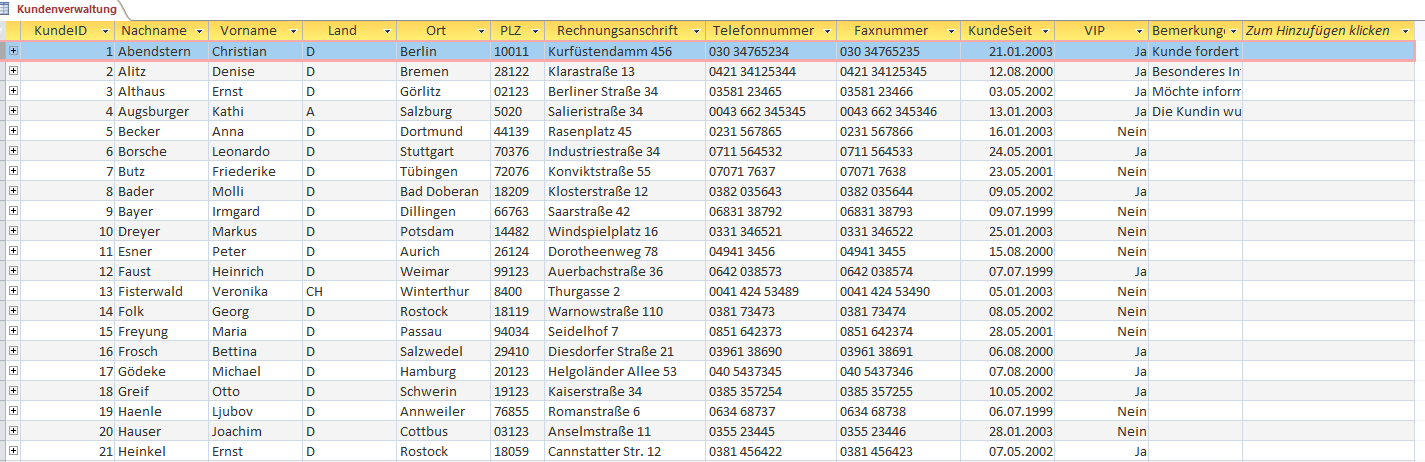 Problem:   Welche Kunden stammen aus Land CH oder A  ?
-> Lösung: Auswahlabfrage
Warum Abfragen - Beispiele
Alle Kunden eines Landes anzeigen (Selektion)
Nicht alle Kundendaten, sondern nur Name + Vorname ausgeben (Projektion)
Alle Kunden auf Bestandskunde setzen (Update)
Alle Auslaufartikel in Tabelle 'Auslaufartikel' schreiben (Kopieren von Datensätzen in eine andere Tabelle)
Alle Auslaufartikel löschen (Löschabfrage)  
Summe der Umsätze in einer Region anzeigen (Gruppierung)
…
Warum Abfragen ?
Über Abfragen lassen sich Daten auswerten verändern und löschen
Die abgefragten Daten könen aus einer/mehreren Tabelle(n) oder auch aus Auswahlabfragen stammen